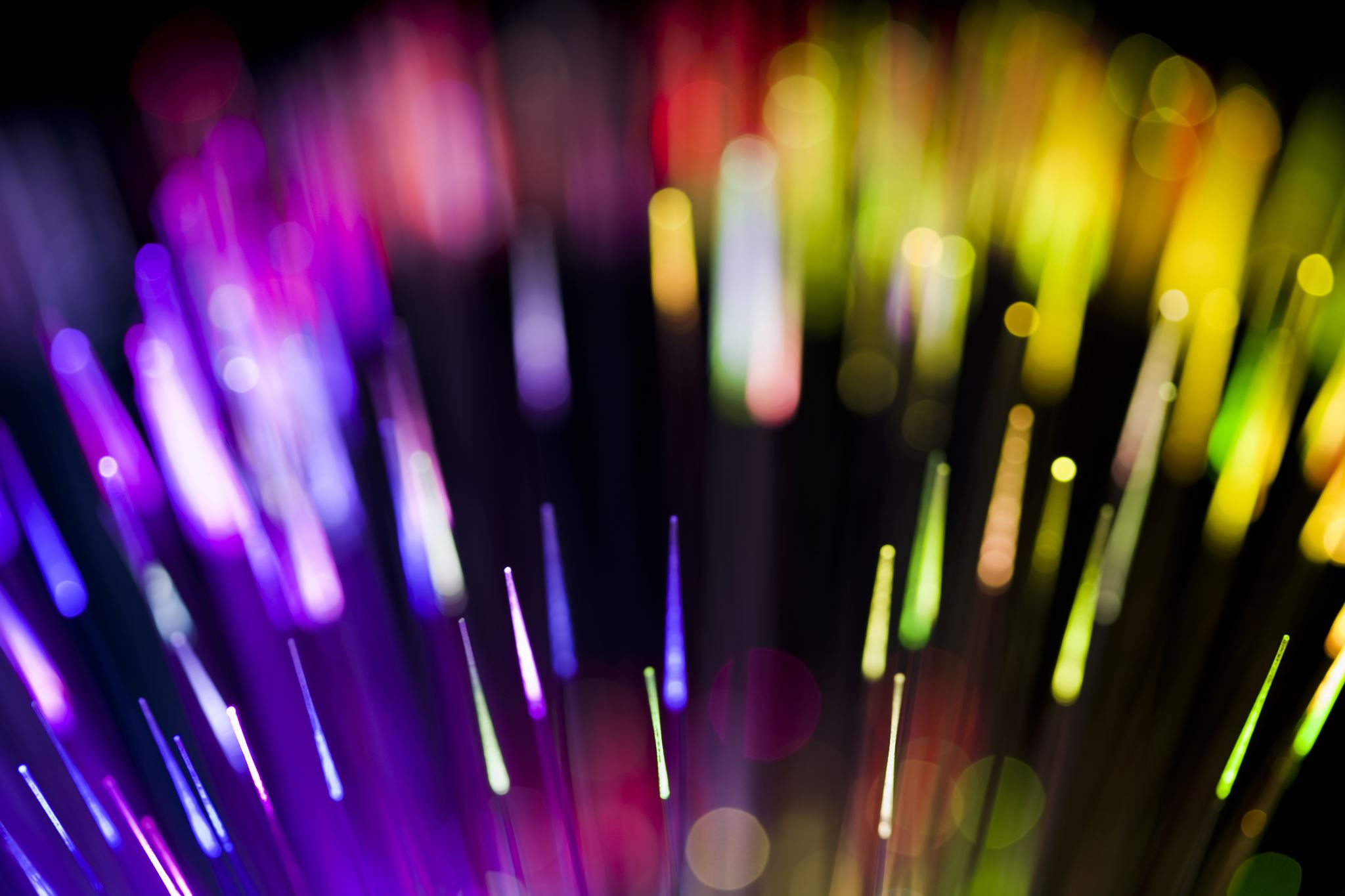 Welcome, New Grantees!
What do you need to know to have a successful grant project?
Enter your Answer and Vote with this link posted in the chat: 
https://pollev.com/affordablelearninggeorgia635
Microsoft Teams Help Center: 
https://support.microsoft.com/en-us/teams
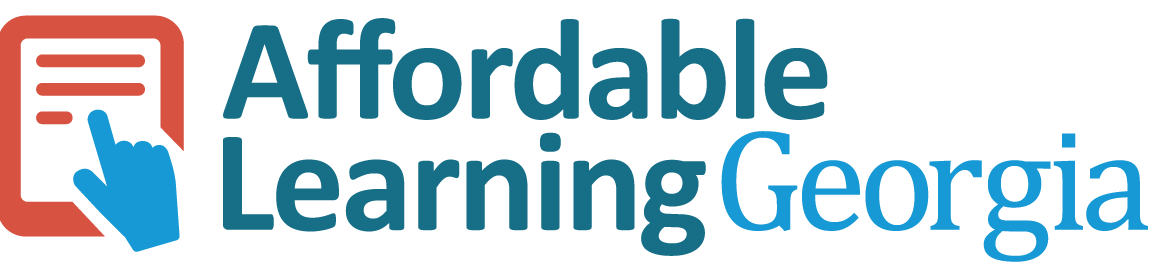 Kickoff Meeting forRound 26 Grantees
Jeff Gallant, Program Director, Affordable Learning Georgia
Nakita Afaha, Program Manager, Affordable Learning Georgia
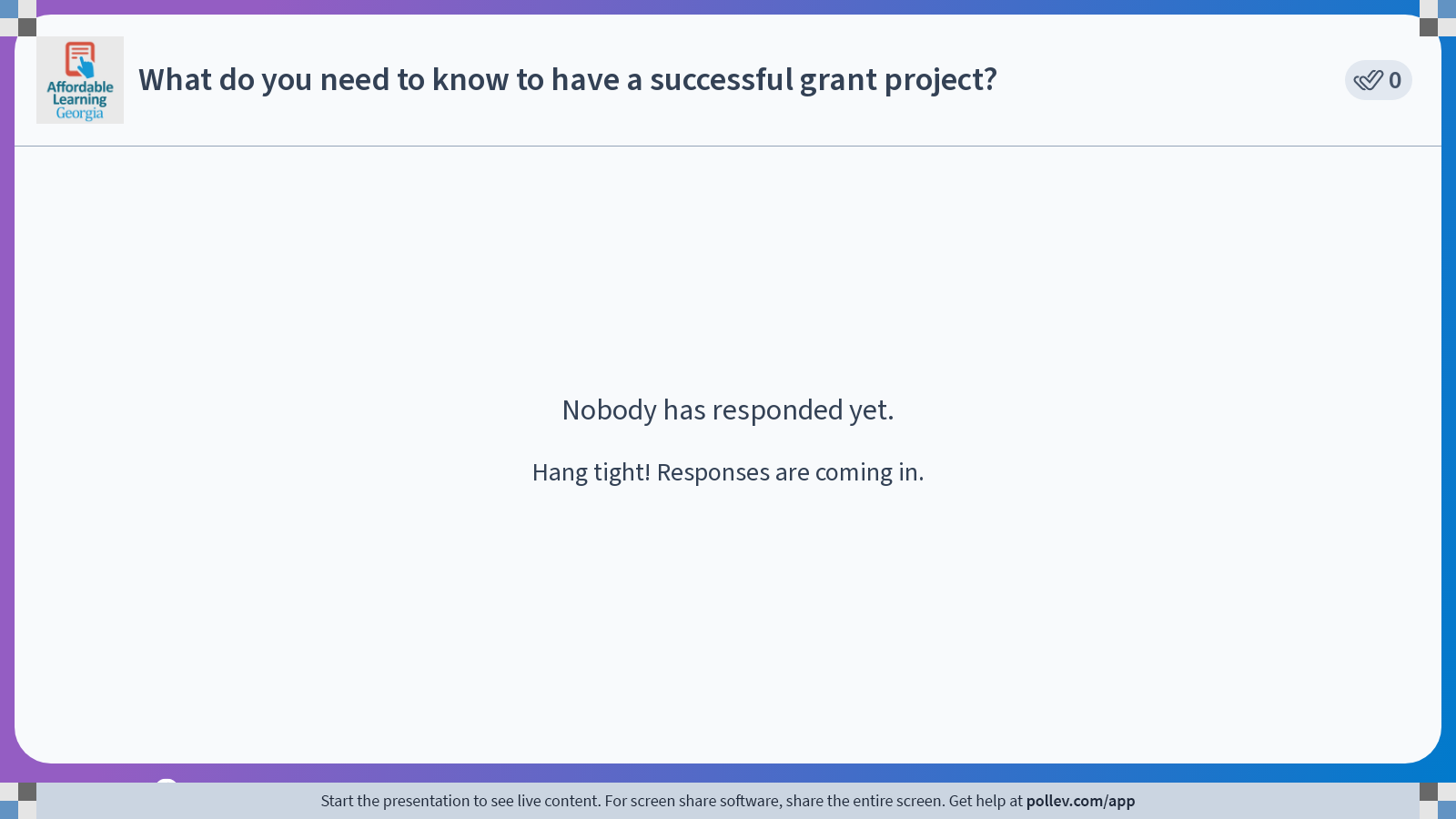 [Speaker Notes: Poll Title: Do not modify the notes in this section to avoid tampering with the Poll Everywhere activity.
More info at polleverywhere.com/support

What do you need to know to have a successful grant project?
https://www.polleverywhere.com/discourses/w9WwpJxa0qHb25H4Npqkw]
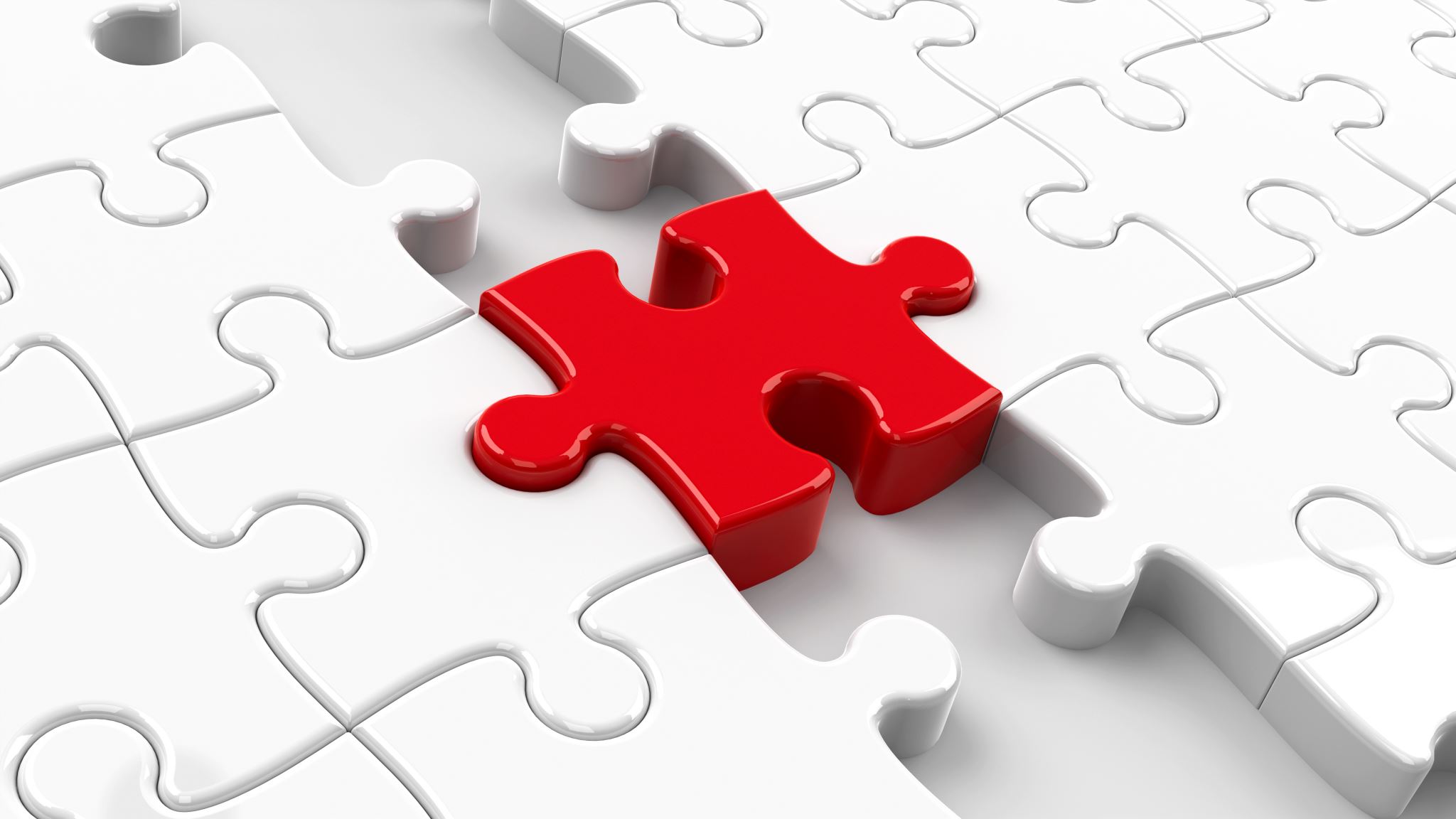 Agenda
Project Team Intro: Research & CI
ALG Walking Tour
10 Min Break
Project Team Intro: Transformation Grantees
OER Refresher
SLA and Invoices
Reporting (and timeline)
Communications and the Midpoint Check-In
Q & A
Research Grants
Introduce project team members.
Briefly describe your research topic.
Continuous Improvement Grants
Introduce project team members.
Briefly describe your CI project.
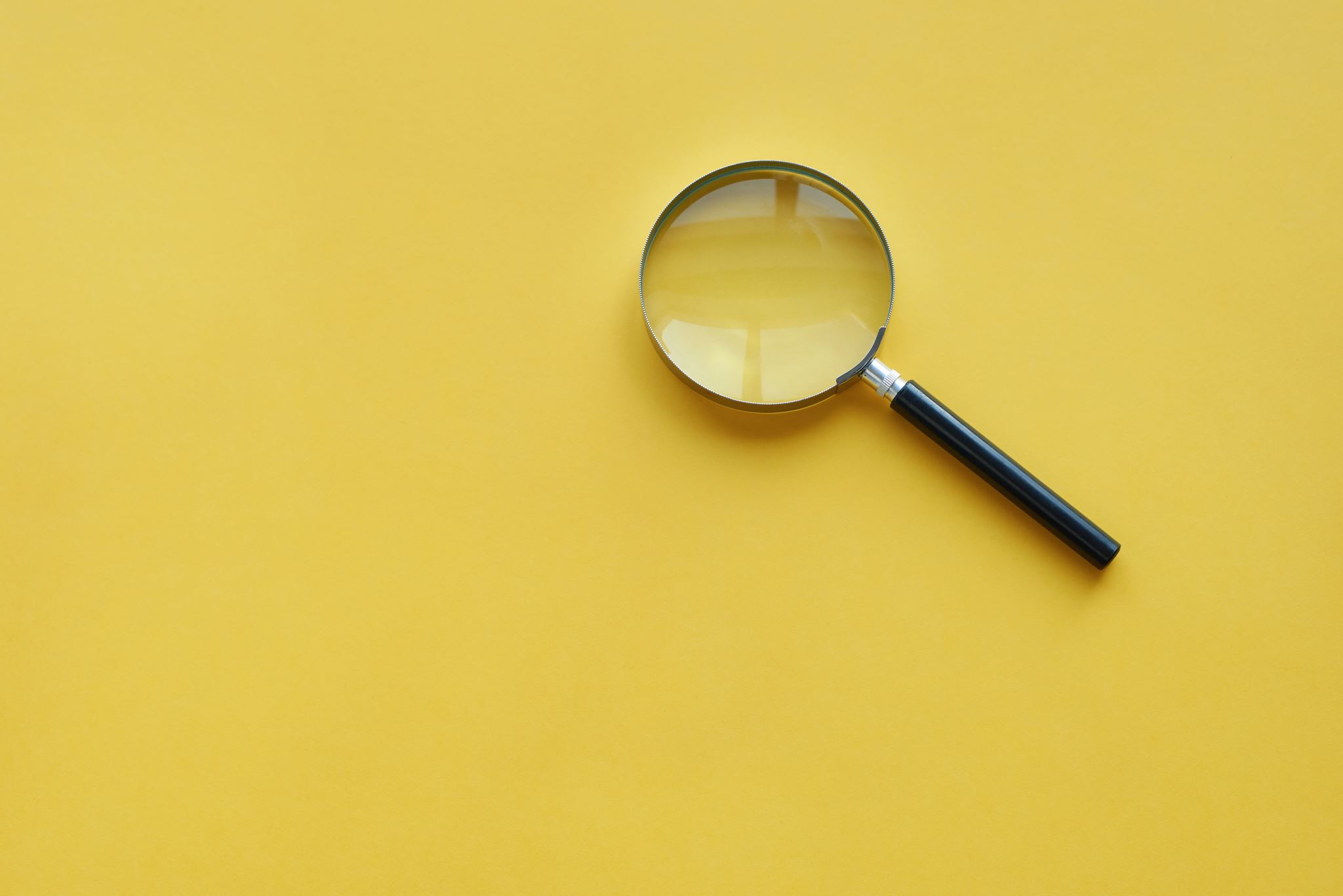 An ALG Walking Tour
Screenshare Tour of the ALG Website, GALILEO Open Learning Materials, and OpenALG
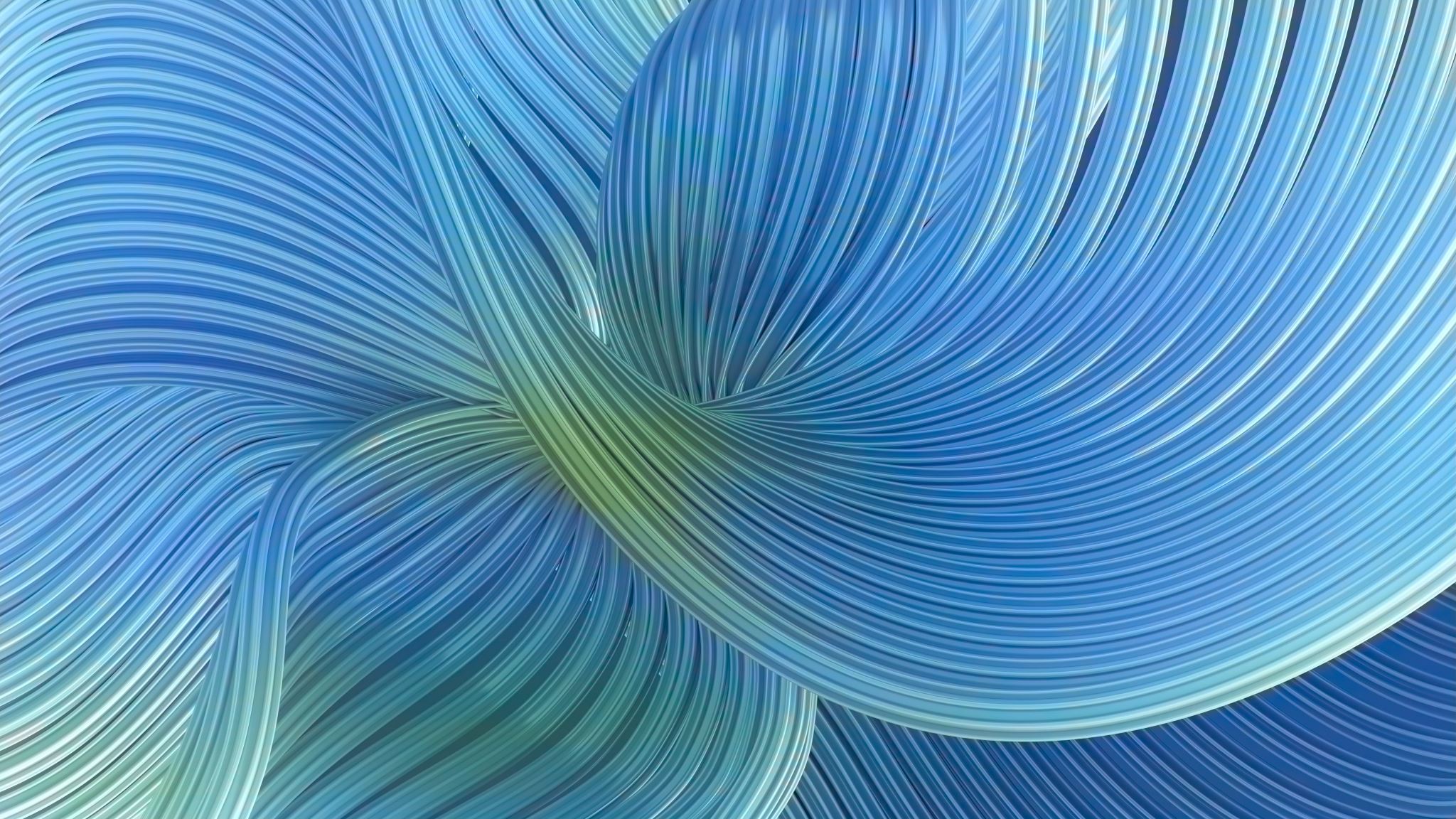 Questions?
Transformation Grants
Introduce project team members.
Briefly describe your Transformation project.
Open Educational Resources (OER)
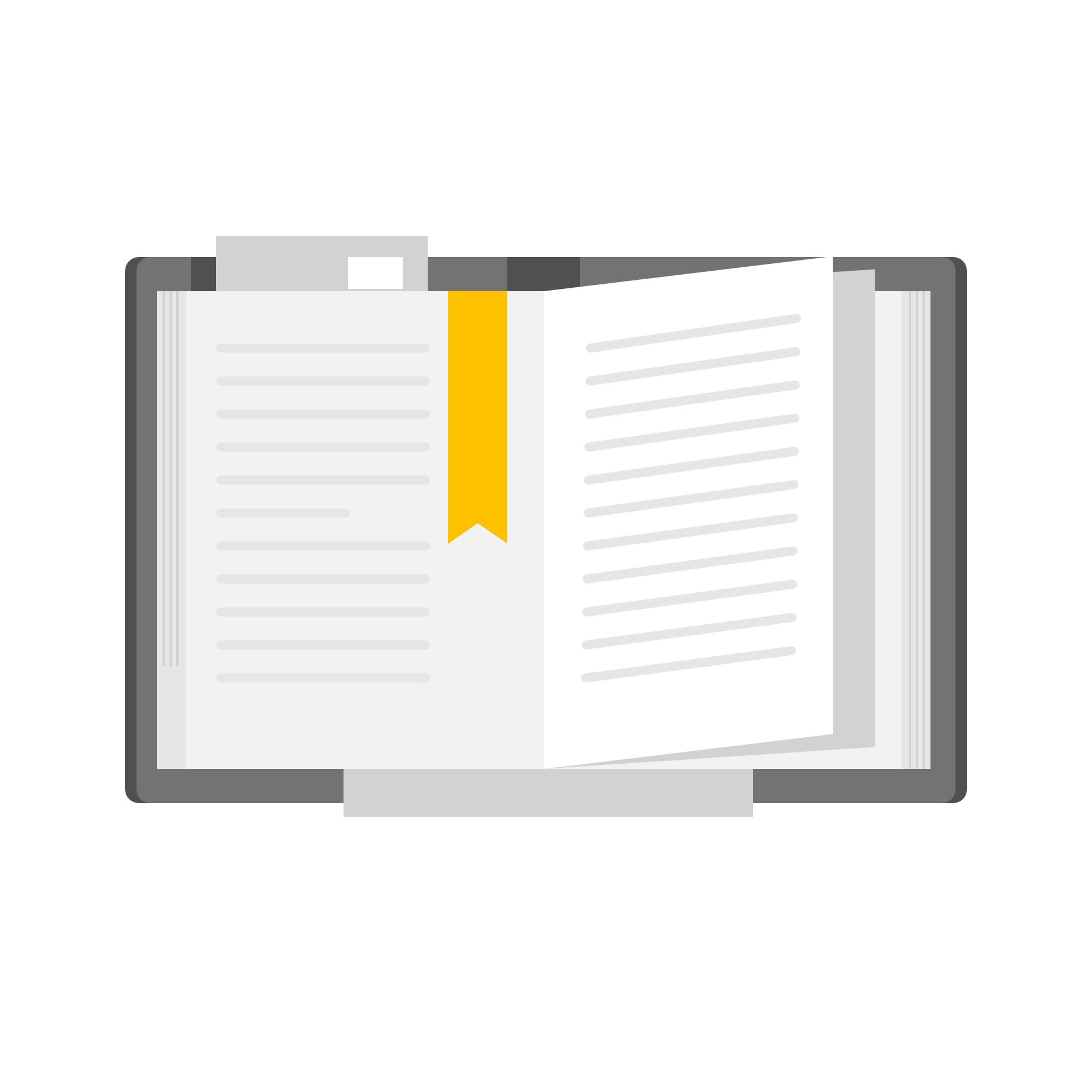 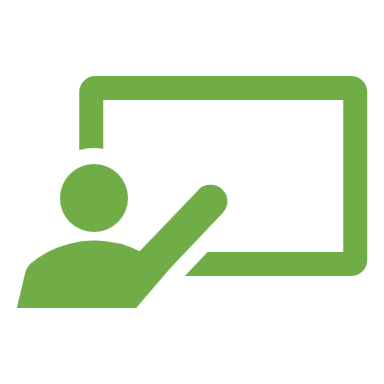 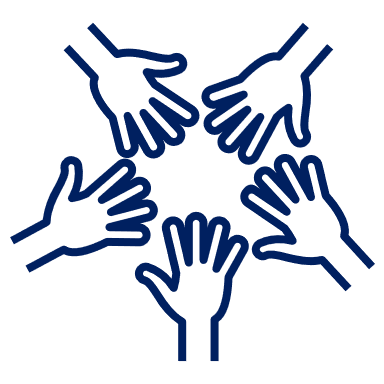 Creative Commons Licenses
Open Educational Resources Lifecycle
Affordable Materials Grants:SLA and Invoices
If this hasn’t already happened: 
The Project Lead needs to work with your institution’s Business or Grants Office to get it signed. (This is why we do the acknowledgment form!)
On paper, the project hasn’t started until the SLA is signed. The institution and USG have to agree before a project starts.
The USG cannot accept invoices for the project until the SLA is signed by the institution and the USG.
About Your Service Level Agreement (SLA)
A one-page document, usually a PDF, sent directly from the institution’s grants or business office, asking the USG to pay a particular amount (usually 50% of the award) for services in the SLA. 
It is not an expense report (which is a multi-page document with line-by-line expenses).
What’s an invoice?
Not you or me! 
Your institution invoices us. These invoices should reference your grant number and have a unique invoice number and date.
 If your institution has a foundation, this is not who we have the agreement with. Invoices need to be from the institution. 
(e.g. from Georgia Tech, not the Georgia Tech Research Foundation)
Who invoices?
When the SLA is fully-executed, have the initial invoice for half the award amount sent to Jeff and Deena (deena.anderson@usg.edu). 
ALG sends the invoice and a signed payment request to Accounts Payable. Their processing usually takes 1-2 weeks.  
Accounts Payable sends first payment to institution through ACH.
At the end of the grant project, institution sends the final invoice once final report is sent. Final Payment Request leads to the final payment to institution through ACH.
Step 3: Initial and Final Invoices
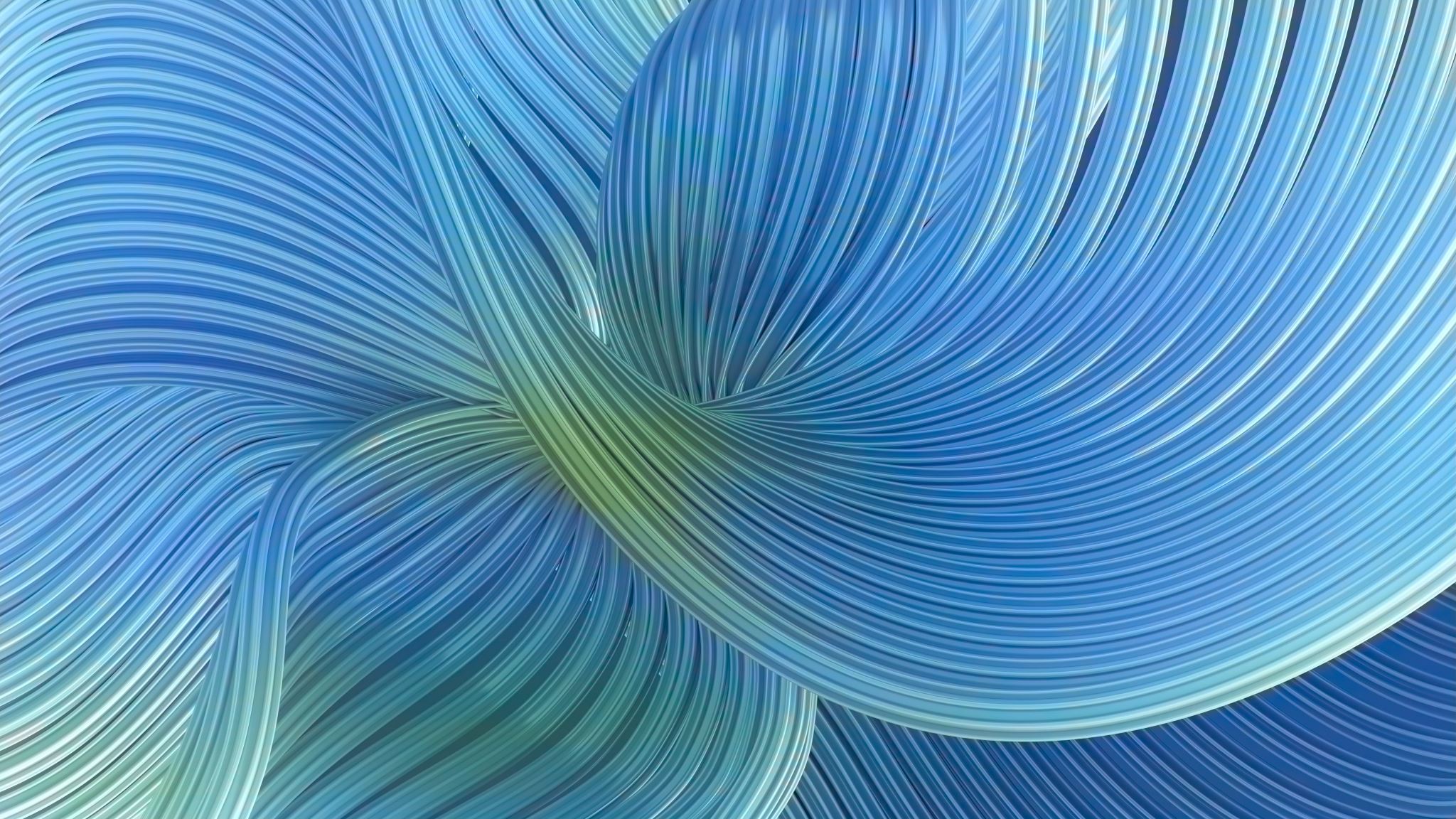 Quiz Break
Affordable Materials Grants:Reporting
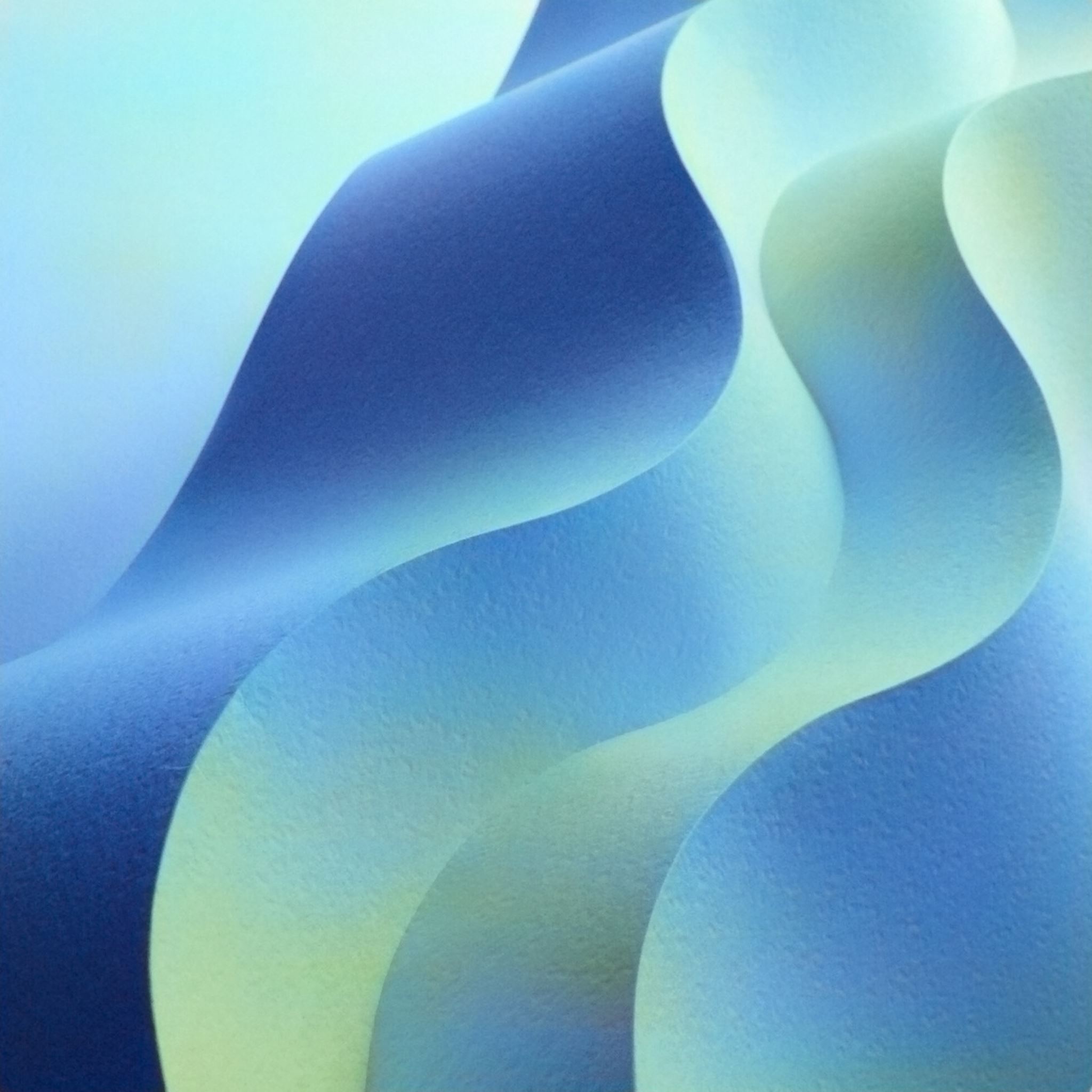 Semester Status Report (Transformation Grants Only)
Semester Status Report Questions
Submitter Info
Proposal Info (Round, 3-digit number)
Team Members 
This semester and Final Semester
Overall on track? 
Which phase of implementation?
List of Materials
Status of Materials Review / Adaptation
Status of New Materials / Hosting
Status of Course Redesign
Any other work (catch-all)
Personnel changes
Impact Estimate Changes
Any Other Questions
Final Report
Check the Grantee Information Center for the link.
For Transformation, Five items:
Word document (Transformation Final Report) 
All data (can use a .zip folder if more than one file)
Syllabi (same here, .zip works well)
Photo of team or class (optional)
2nd invoice (if possible, optional) 
For Continuous Improvement, at least one item: 
Word document (CI Final Report)
If materials are linked in the Word document, that’s all. If not, link them here.
Submitting Your Final Report
If all your materials have a small combined file size, you can send them directly through the Final Report. Just combine the files into one .zip and send them over. 
If that doesn’t work: 
Send them in a Google Folder or Dropbox Folder
Host them on your campus webpage and link us to them in the Final Report
Attach them in an email (file size limits apply here)
The method doesn’t matter so much. We’ll host them after that.
Final Report: Sending Materials
Spring 2025: May 16, 2025
Summer 2024: August 11, 2025
Fall 2025: December 19, 2025
Deadlines are always on the Grantee Information Center. 
Please bookmark the Grantee Information Center page! 
We will also email the link later.
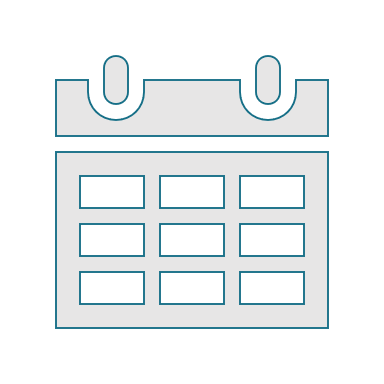 Upcoming Reporting Deadlines
Affordable Materials Grants:Communications and the Midpoint Meeting
When you send an email to ALG about some aspect of your project, whether it’s about your plans or funding or SLA signatures, please be sure to reference your grant number. 
This number is three digits if you have a Transformation Grant, and it’s an M and three digits (for mini) if you have a Continuous Improvement Grant. We gave you this in your award email, and it will be on the header of your SLA.
Yes, you have a name, not a number! However, one name might be connected to more than one project. Course numbers are tough to search for, as are course titles. Please reference your grant number!
About Email
You will be added to the ALG-GRANTEES-L Listserv with all previous awardees. This list is mostly for announcements. 
Anything with a subject line starting in brackets is made for a specific audience: [All Grantees], [Current Grantees], [R26 Grantees].
If you have any personal questions, please let us know at jeff.gallant@usg.edu and nakita.afaha@usg.edu.
Listserv
Friday, July 11, 1:00pm-3:00pm
A time to reconvene, regroup, and address issues halfway through the project
Bring your questions and concerns! Show off what your team has done!
Midpoint Check-In Meeting
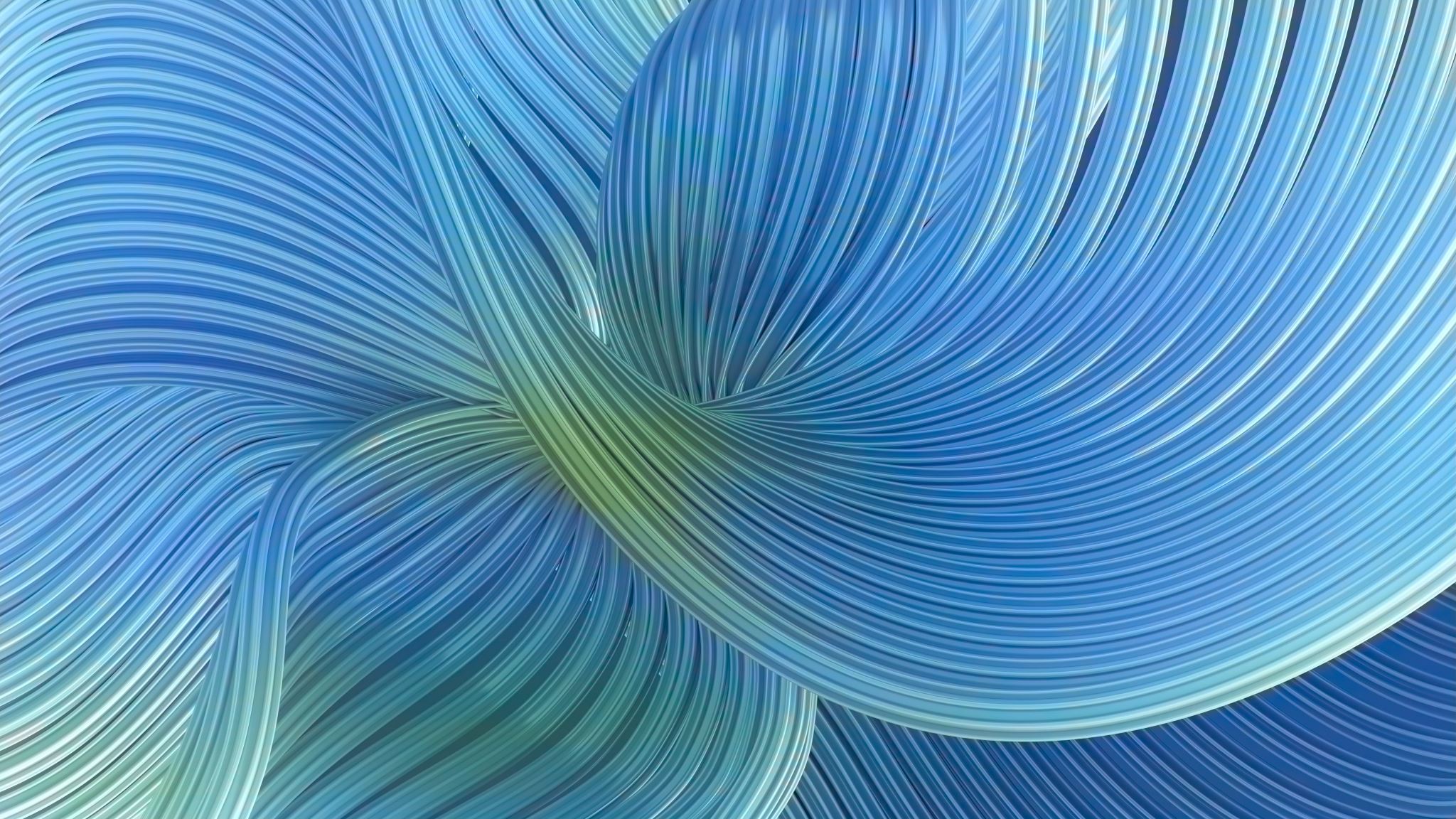 Quiz Break
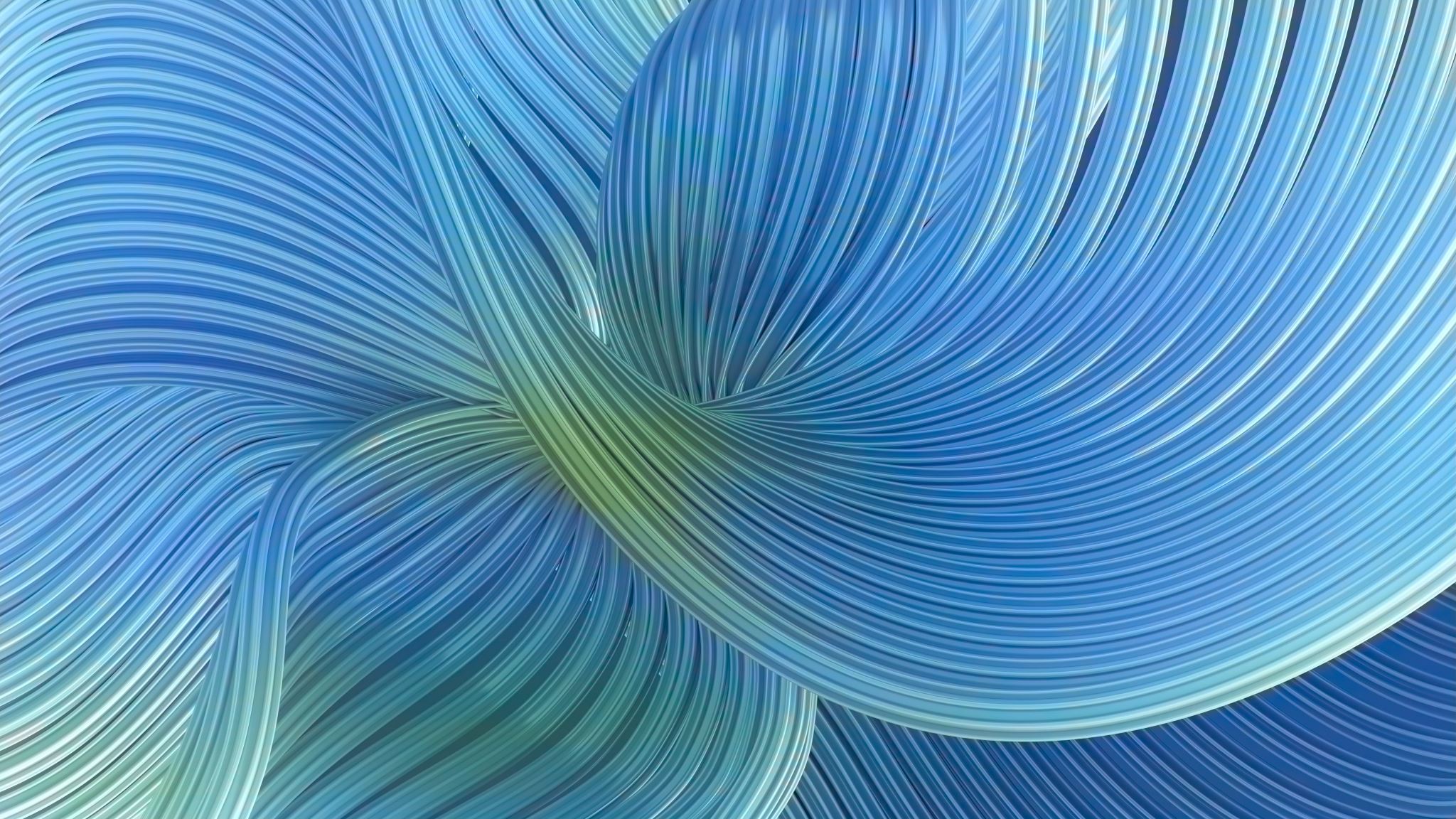 Questions?
Thank You!
We can’t wait to see what happens next! 
Jeff Gallant: jeff.gallant@usg.edu
Nakita Afaha: nakita.afaha@usg.edu